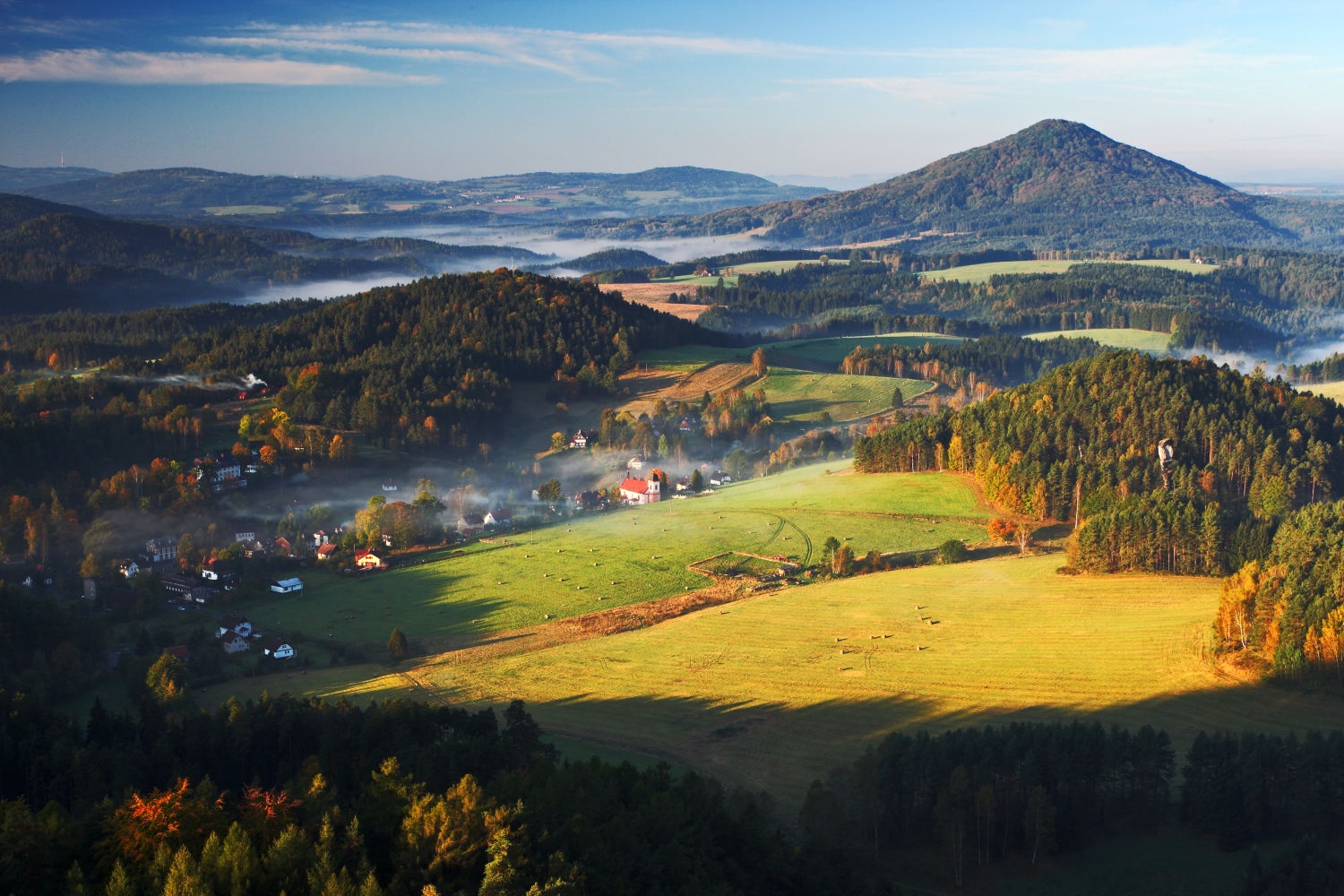 NAŠE VLAST A NÁROD
STÁT
tvořen určitým územím (vymezeno státní hranicí) a obyvateli, kteří na tomto území žijí 
jeho fungování zajišťuje státní moc – prezident, vláda, parlament 

Aktivita: Zakládání států je obestřeno různými tzv. zakladatelskými mýty. Naším nejznámějším je pověst o praotci Čechovi. 
Napište stručně do sešitu, 
o čem tato pověst pojednává.
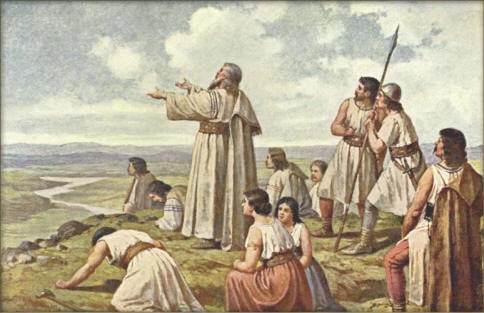 Státní symboly České republiky
oficiální označení státu 
Projevem úcty ke státním symbolům prokazujeme úctu ke státu samotnému!
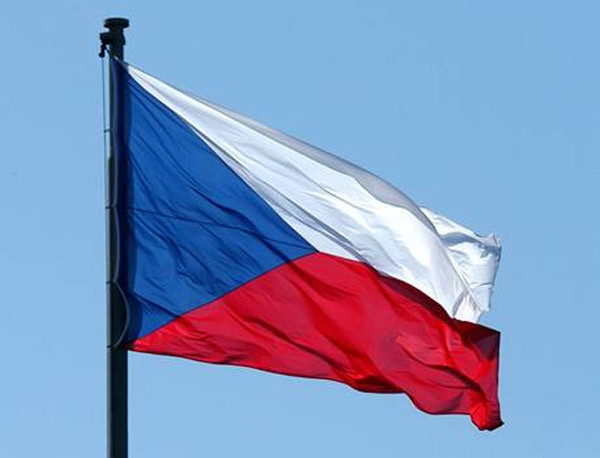 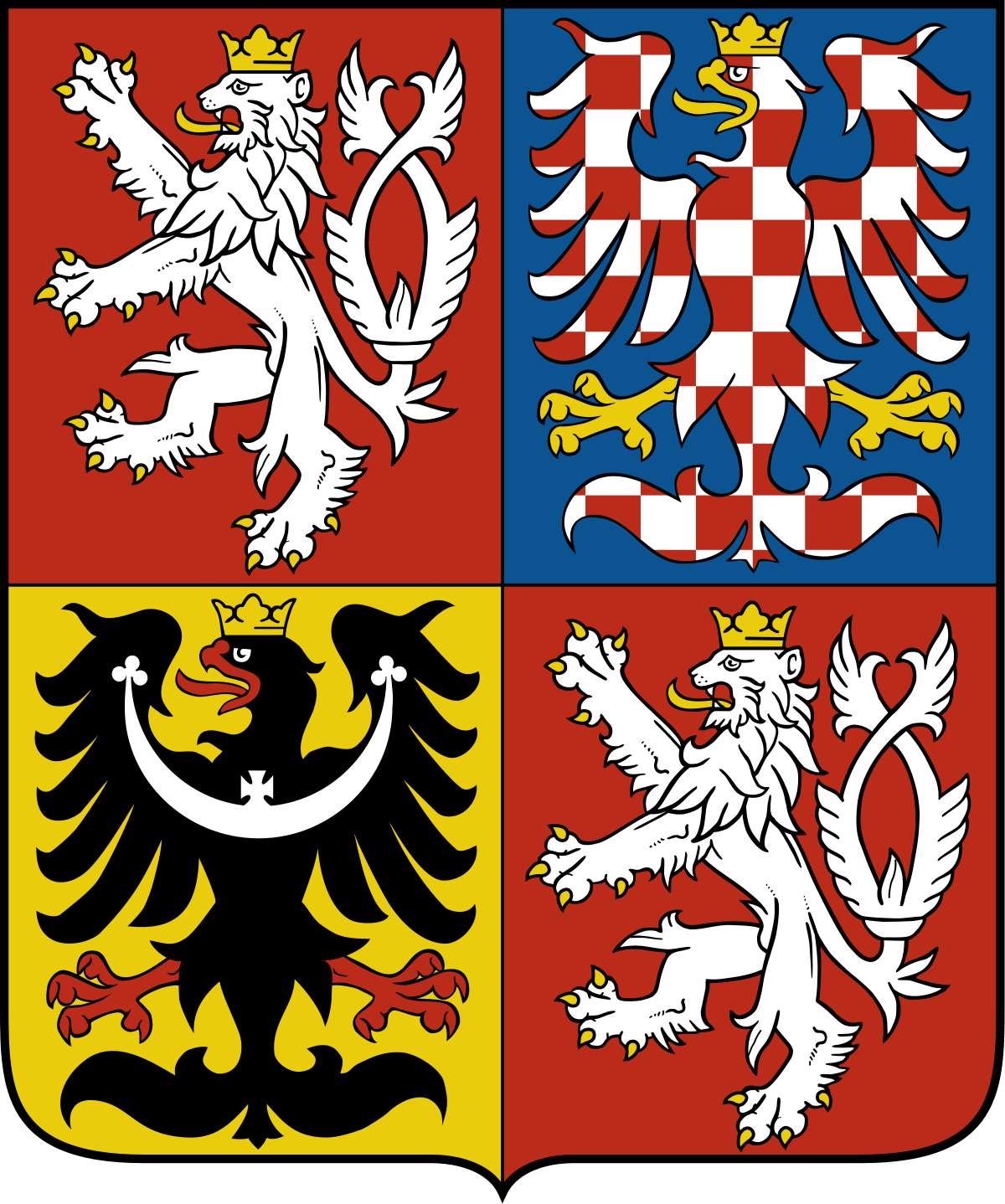 VELKÝ STÁTNÍ ZNAK
nejpoužívanější (radnice, úřady atd.)

MALÝ STÁTNÍ ZNAK
používá se na razítkách 

STÁTNÍ BARVY 
bílá, červená, modrá

STÁTNÍ VLAJKA
vyvěšuje se při významných státních událostech
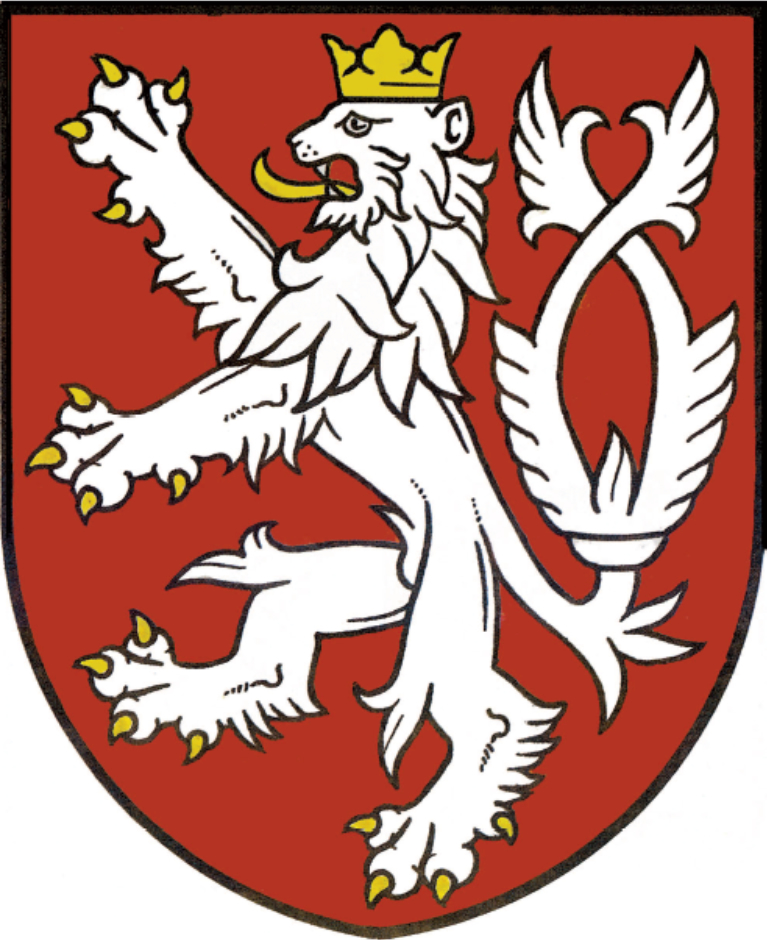 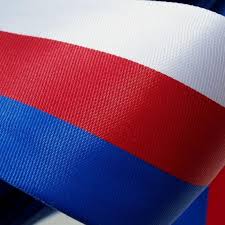 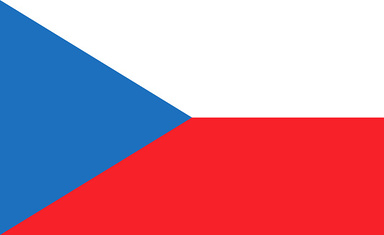 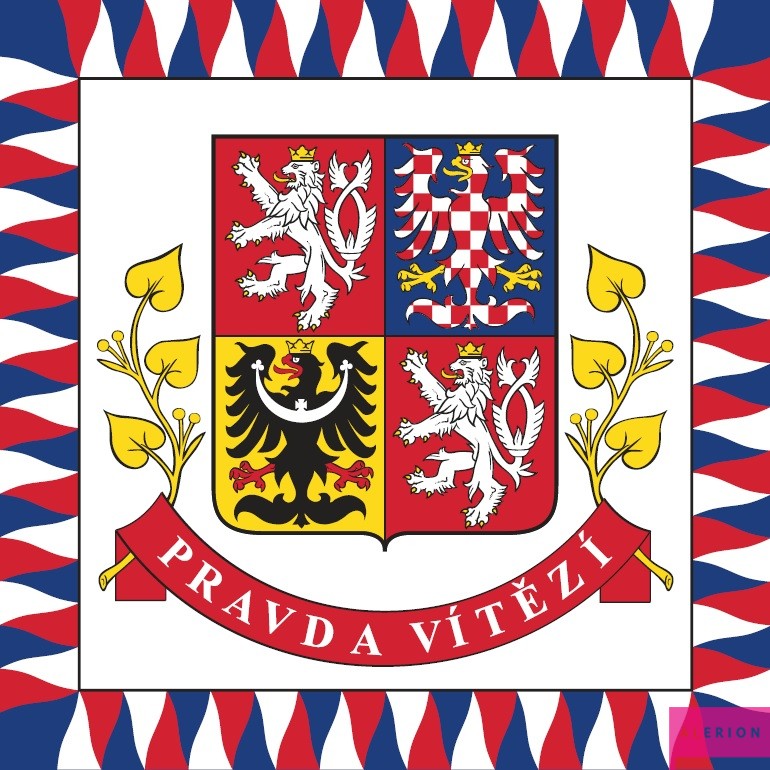 VLAJKA PREZIDENTA REPUBLIKY (STANDARTA)
označuje sídlo prezidenta republiky


STÁTNÍ PEČEŤ 
používá se ke stvrzování důležitých mezinárodních smluv


STÁTNÍ HYMNA 
„Kde domov můj“ 
z divadelní hry Fidlovačka aneb Žádný hněv a žádná rvačka 
napsal Josef Kajetán Tyl, hudbu složil František Škroup 
https://www.youtube.com/watch?v=vCbRsGMb1fs
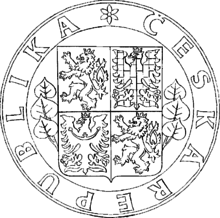 Národnost a státní občanství
národ = společenství lidí, kteří dlouhodobě žijí a pracují na stejném území a mají společnou historii, jazyk a kulturu
národnost = příslušnost osoby k určitému národu 
v jednom státě je většinou více národů 

státní občanství = příslušnost k určitému státu (příslušník = občan)
Vlastenectví X nacionalismus
vlastenectví = citový vztah ke své vlasti, úcta k ní a pocit hrdosti 
		(láska k vlasti)

nacionalismus = idea o nadřazenosti vlastního národa nad ostatními 

„Vlastenectví je láska k vlastnímu národu,
nikoli nenávist k jiným.“ 
T. G. Masaryk
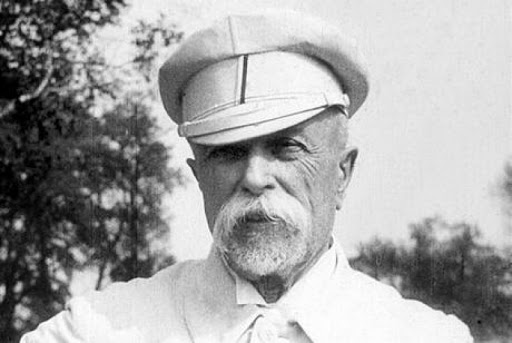 Významní Čechové
Aktivita: Zjistěte, čím se proslavily níže zmíněné osobnosti. 
Karel IV.
Josef Lada
Franz Kafka
Božena Němcová
Karel Poláček
Jan Amos Komenský 
Mikoláš Aleš
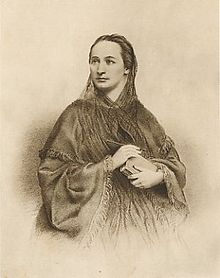 Rasismus a xenofobie
rasismus = nenávistný postoj vůči jiné rase 
xenofobie = nenávistný postoj vůči všemu cizímu
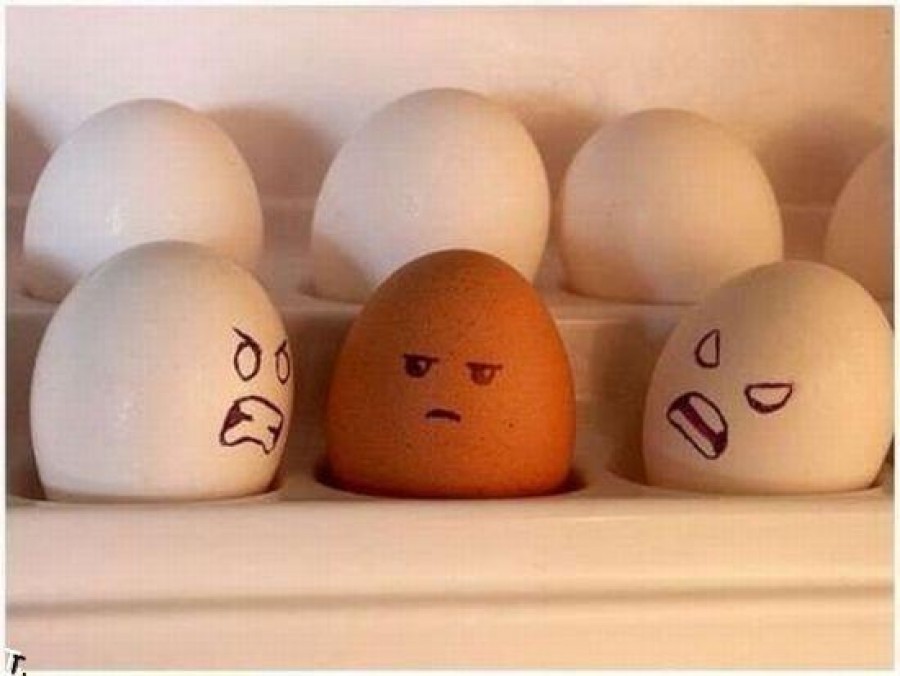